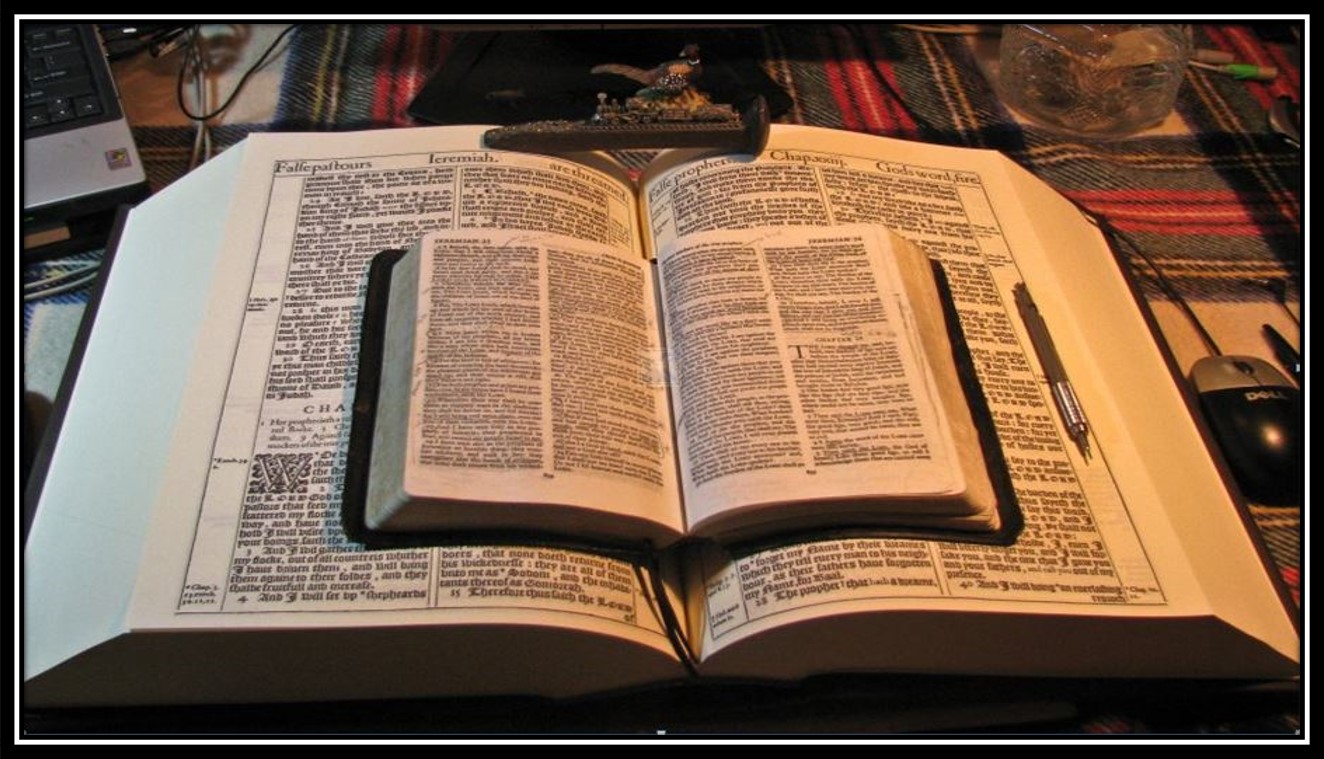 Pause and Study
Pause and Study
2022  For Thou Hast Magnified Thy Word Above All Thy Name  2022
The King James 1611 Bible
Romans 2:1-16
In part II, we learn specifics about the Judgment of God. Then we can understand how those same people will not escape the judgment of God. As a bonus, you will learn how to truly ‘escape’ the judgment of God! Rom 2:6-16
We begin part I by Scripturally identifying the people that are religiously confused or believe they can deny, ignore, reject, mock, scoff or in some way or another, think they can escape the judgment of God in their own way or belief. Rom 1:17 - 2:10
The Righteous Judgment of God

According to the Truth of Apostle Paul’s Gospel!
In the day when God shall judge the secrets of men
by Jesus Christ according to my gospel. Romans 2:16
2:1,2
Therefore thou art inexcusable, O man, whosoever thou art that judgest: 
for wherein thou judgest another,
thou condemnest thyself;
for thou that judgest doest the same things. 
But we are sure that the judgment of God
is according to truth
against them which commit such things.
3,4
And thinkest thou this, O man, 
that judgest them which do such things, 
and doest the same,
that thou shalt escape the judgment of God? 
Or despisest thou the riches of his goodness and forbearance and longsuffering;
not knowing that the 
goodness of God leadeth thee to repentance?
Introduction and Part I
“Of Whom is Paul Talking?”
Teaching Paul’s ‘Greater Commission’
emphasizing the ‘Goodness of God’ 
during today’s ‘Latter Times’ in the 
“Dispensation of the Grace of God” 
as we draw nearer to the ‘Last Days’!
Rightly Dividing the Word of Truth in the King James 1611 Bible according to the apostle Paul
Bible Sermon Presentations of 
the Risen Saviour Jesus Christ 
from a King James 1611 Bible
Mikel Paulson   2 Gretchen Ln   Bella Vista, AR  72715
email:  sousaman1611@cox.net       cell:  509-876-1611  
 websites:  www.paulson1611.org  / www.scatteredchristians.org
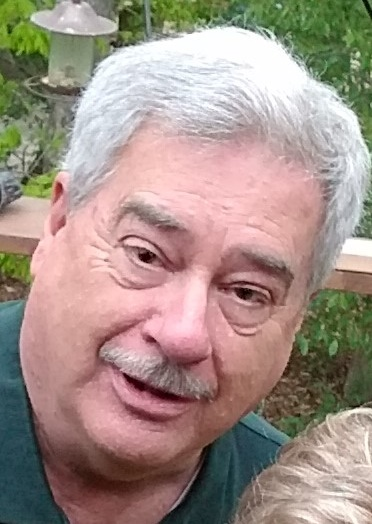 Before we get started, here is a Preliminary Preparation for a better understanding:  

I strongly suggest that you keep Romans 7:15-25 as your solid base for any questions we may come across 
that might cause you to ask questions about any of Paul’s teachings such as you find here when reading Romans 2.
If you also have a good understanding of sin that dwelleth in me as taught in Romans 7:15-25 along with the ‘operation made without hands’ from Colossians 2:11-17, and as an added bonus, Romans 8:1-13 to complete a great ‘introductory’ background!
So, if you haven’t ever done so, I strongly suggest that you first read Romans 7:15-25; Colossians 2:11-17; Romans 8:1-13 
before we proceed with this particular sermon/study/commentary of Romans 2:1-16.
(I always recommend that for any of my sermon/study/commentaries, be sure to at least read the complete text, in this case, Romans 1:17-32 through 2:1-16 before beginning this.)
Note: This is by far one of the greatest doctrines found within what the King James Bible calls the “Goodness of God.” If you also know of Romans 3:23 - For all have sinned, and come short of the glory of God; along with few the verses before and after verse 23,
I believe you will have an even more solid understanding of this study of the Judgment of God.
I can assure you that this complete doctrinal study CAN NOT be found…
…in the apostle’s doctrine from Matthew to John!
…from the twelve apostles as they certainly did not ever teach it anywhere to anyone!
… from Peter and Stephen as they didn’t teach it in Acts 1-8!
… in Hebrews, James, I II Peter, I II III John or Jude!
…in any modern bible!
…in almost any pulpit, in any church, in any denomination!
And of course, as I always say AND can prove in every one of my sermon/bible study/commentaries, 
this is only one of many doctrines that is found only in a KJB Bible from Paul only in Romans to Philemon,
meaning it is written TO Gentiles ONLY and is ONLY ‘active’ during today’s dispensation of the grace of God!!
Thanks to modern pastors today, the approaching famine of hearing the words of the Lord waxes worse and worse every day! (See Amos 8:11-13)
But evil men and seducers shall wax worse and worse, deceiving, and being deceived.  II Timothy 3:13
Introduction - Of Whom is Paul Talking?
2:1,2 - Therefore thou art inexcusable, O man, whosoever thou art that judgest: for wherein thou judgest another, thou condemnest thyself; for thou that judgest doest the same things. But we are sure that the judgment of God is according to truth against them which commit such things.
3,4 - And thinkest thou this, O man, that judgest them which do such things, and doest the same,
that thou shalt escape the judgment of God? 
Or despisest thou the riches of his goodness and forbearance and longsuffering;
not knowing that the goodness of God leadeth thee to repentance?
Paul is presenting this chapter 2 concerning those people in 1:17-32, who, as defined, described and listed in this bible study, are in definite need of hearing about the judgment of God but are also people who think that by them not believing, will not have to deal with the judgment of God.  They are either religiously confused or simply do not believe in God.
Then, Paul follows up with his definition and description as he explains the “Judgment of God’ in verses 6-16,
a judgment that has been the same since the beginning of time.
To those of us that have followed through with our faith in the risen Christ, Paul reminds us (those willing to listen, anyway) that, of course, God’s judgment still had to be reckoned with in our own lives because of our own ‘in the flesh’ works. People must realize that Christ didn’t just put a checkmark by our name that meant, ‘saved,’ etc. Our sin still had to be reckoned with and, as you learn from Paul only, it was by Christ on the cross!
We also see in Romans chapters 3-8, as well as in all the other writings of Paul, that during this dispensation, judgment was fulfilled ‘for us’ as well as ‘in us’ by Christ Himself, because it was the risen Christ that paid the full price for that judgment, 
exactly as God’s judgment is described here in Romans 2:6-16.
(Note: As I remind people this all the time, remember this is the only dispensation that this all takes place as described by Paul in this King James 1611 Bible. That is why today’s dispensation is called the Dispensation of the Grace of God, Ephesians 3:2, NOT the ‘Church Age’!)
Introduction - Of Whom is Paul Talking?
Note: The judgment of God has always remained the same since the beginning of time, it still is today and always will be!
As you learn from Paul, you will see that the risen Christ MAKES and KEEPS us holy and without blame on the inside - NOW!
According as he hath chosen us in him before the foundation of the world,
that we should be holy and without blame before him in love: Ephesians 1:4
Who shall also confirm you unto the end,
that ye may be blameless in the day of our Lord Jesus Christ. I Corinthians 1:8
Our judgment seat of Christ will take care of the ‘outside’ works later.
And the very God of peace sanctify you wholly;
and I pray God your whole spirit and soul and body be preserved blameless
unto the coming of our Lord Jesus Christ. I Thessalonians 5:23
The Final Eternal Product
Note: This ‘change’ is done only during today's dispensation of the grace of God! 
Christ Himself actually pays for our sin and sins and takes God’s judgment upon Himself… ‘for’ us! 
 
Christ MAKES us free – Christ MAKES us holy and without blame!
You must know, though, that this is all true ‘ONLY IF’ we have put our faith and trust in the risen Saviour.  We actually escape Satan’s snare and his false man-made religions of ‘good works’ and self-righteousness, rituals, confessions, baptisms, communion rituals, wafers, signs, wonders and miracles as taught by fancy evil seducing preachers with their good words and fair speeches from the many denominations following over 400+ various modern bible versions, etc.
Comment: While we realize that Genesis to Revelation was all written ‘FOR’ us according to Romans 15:4, For whatsoever things were written aforetime were written for our learning, that we through patience and comfort of the scriptures might have hope, we must also first consider that Paul is directing this ‘TO’ the Gentiles who think the judgment of God is ‘not true’ or ‘not fair’, etc.
Introduction - Of Whom is Paul Talking?
Ok, now we are ready to begin the full study
Here are 50 Scriptural descriptions of people who are either confused or who simply reject / despise / mock 
the judgment of God as found only in a King James Bible!
And I am sure that we all know and have seen people who can be included in one or more of these examples or even ‘been there, done that’ ourselves!
These are people who:
1) love darkness more than light because their deeds are evil - John 3:19 - even if they don’t think they are doing anything ‘evil’… Woe unto them that call evil good, and good evil; that put darkness for light, and light for darkness; that put bitter for sweet, and sweet for bitter! Woe unto them that are wise in their own eyes, and prudent in their own sight. Woe unto them that are mighty to drink wine, and men of strength to mingle strong drink: Which justify the wicked for reward, and take away the righteousness of the righteous from him! Isaiah 5:20-23
2) have changed the glory of the uncorruptible God into an image made like to corruptible man, and to birds, and four-footed beasts, and creeping things; Romans 1:23  That is why people think things like praying to ‘win’ a sports is totally ok and that their pets go to heaven and are waiting for them, thinking that heaven will be like life on earth with the same level of lifestyle we have now, only ‘better,’ (They also get this from a false understanding and dispensationally misapplication of the “Lord’s Prayer”).
3) follow those leaders, pastors, teachers, professors, publishers who have changed the truth of God into a lie, (modern bibles and the apostolic doctrine with Peter, etc. and worship and serve the creature (themselves – selfie generation – narcissism) more than the Creator; Romans 1:25
4) have been given over to a reprobate mind, to do those things which are not convenient; Romans 1:28 - … and even as they did not like to retain God in their knowledge… People today are believing things today we never thought they would EVER believe.
5) are following after Satan’s working with all power and signs and lying wonders; II Thessalonians 2:9 as found and falsely taught today in the gospels that were written TO the Jews from Matthew, Mark, Luke and John along with Acts 1-8 and Hebrews to Jude that produces signs and lying wonders; II Thessalonians 2:9.  None of those books were written to the Gentiles today!
6) are deluded enough already to believe the most obvious lies today; II Thessalonians 2:11
Introduction - Of Whom is Paul Talking?
These are people who:
7) give heed to seducing spirits and doctrines of devils; I Timothy 4:1 (music, from the East, etc.)
8) are part of the conspiracy of hate towards Paul and his Epistles; Acts 23:11-16
9) have erred from the faith, and pierced themselves through with many sorrows because they covet after money, falling into temptation and a snare, and into many foolish and hurtful lusts, which have drowned them in destruction and perdition; I Tim 6:9,10
10) are filled with all unrighteousness, fornication, wickedness, covetousness, maliciousness; Romans 1:29
11) are full of envy, murder, debate, deceit, malignity; Romans 1:29
12) are whisperers, backbiters, haters of God, despiteful, proud, boasters, inventors of evil things, disobedient to parents, without understanding, covenant breakers, without natural affection, implacable, unmerciful; Romans 1:29-31
13) think that they shalt escape the judgment of God; Romans 2:3
14) despise the riches of God’s goodness and forbearance and longsuffering; Romans 2:4
15) do not know and are not taught that it is the goodness of God that leadeth people to repentance; Romans 2:4
16) once knew God, but learned to glorify him not as God; Romans 1:21 simply as a friend, a ‘being,’ the guy upstairs, or a god that will change His doctrine to match yours or to match the times as our education ‘grows’ in wokeness - just to keep you happy, etc.
17) are not thankful; Romans 1:21.  Instead of being thankful, they think they ‘entitled.’
18) have become vain in their imaginations and their foolish hearts became darkened; Romans 1:21
19) profess to be wise in their own worldly/earthly wisdom as derived from their education, scholarship, and self-glory. However, in all truth, they really have become fools and see the preaching of the Risen Saviour from a KJB as foolishness.  Romans 1:22; I Cor 1:18-29
20) are running to and fro, ever learning in a world where knowledge is increasing and even if God is willing that all should be saved and come unto the knowledge of the truth, most are just not able or even willing to come to that knowledge! Daniel 12:4; I Timothy 2:4; II Timothy 3:7.  They ‘will not’ endure sound doctrine, meaning they choose to not even put up with it – hear it – listen – period! II Tim 4:3
Introduction - Of Whom is Paul Talking?
These are people who:
21) are participating in a false worship, using ‘all kinds of music,’ a ‘music’ that is actually worshipping and praising Satan instead the living God, no matter what the performers and congregations think. In their ‘churches of contemporary goals and objectives as well as design and worship, they are simply being prepared to worship Satan in the future when the antichrist will be on the earth, seeking whom he may devour and demanding worship – or the people die! Daniel 3:5,7,10,15; Phil 1:3; I Peter 5:8; Rev 13:8,12, 15: 14:9,11
22) are giving heed to Jewish fables and commandments of men, that turn them from the truth; Titus 1:14
23) profess that they know God but in works they deny him, being abominable, and disobedient, and unto every good work reprobate; Titus 1:16.  According to Romans 8:8,9, if one doesn’t have the Spirit of God, they cannot please God, no matter how good their works are, because they are still “dead in their sins and trespasses.”  They may say they are a ‘Christian’ all they want and do all the things their pastors preach, and keep up on their personal confessions, but unless they have the Spirit of God through their faith on and in Christ and not in their works, baptism, etc. it is a complete waste of time for them – thus unto every good work reprobate!
24) angrily despise hearing ‘sound doctrine’ by those rare pastors and people who are willing and so do speak, and exhort, and rebuke with all authority; Titus 2:15  knowing, believing, following and saying the KJB Scriptures are our final authority in all matters of faith and practice! (So be sure to use KJB Scripture, not your opinion, or what you have learned in your life, or how you feel or think, etc.)
25) those that always argue, challenge with deaf ears and try to prove you wrong with stupid, senseless, anti-God, modern bible teaching arguments, etc. so they thrive on foolish questions, genealogies and contentions, and strivings about the law and waste our time because God says they are unprofitable and vain. Titus 3:9
26) are in the early stages of delusion sent by God, that they should believe a lie;  II Thessalonians 2:11
27) are deceived by unrighteousness thus not receiving the love of the truth, that they might be saved.  II Thessalonians 2:10
28) believe not the truth but have pleasure in unrighteousness; II Thessalonians 2:12; Rom 1:18-32
Introduction - Of Whom is Paul Talking?
These are people who:
29) are misled and confused by following their pastors and denominations who present the Jewish gospel from the gospels and the tribulation books, trying to build their physical visible ‘kingdom of heaven’ instead of Paul’s Epistles teachings of the ‘kingdom of God.’ The results of those teachings have brought in a modern Christianity that falsely teaches a ‘magic Jesus’ who supposedly will be ‘there’ for you physically but ONLY IF you are an obedient Christian earning those earthly physical blessings, based on your ‘obedient’ walk according to your pastor AND making sure ALL of your confessions are ‘fessed-up.’  Romans 2:4; Eph 1:3; Rom 14:17; Acts 28:28-31
30) excusing themselves and their ‘walk’ through personal or group confession as they fearfully believe in the severity of God today; Romans 2:4; I John 1:9
31) are giving heed to seducing spirits, and doctrines of devils; speaking lies in hypocrisy; II Timothy 4:1
32) have a seared conscience – II Timothy 4:2  Remember, the ten commandments and the gospel teachings and law were directed to the Jews only. It is the Gentile / Heathen that were being judged based on their conscience.  You will see this a little further in this study from 2:14,15.  The only part of the Bible directed TO the Gentiles/Heathen is from Paul’s books – Romans to Philemon.  So today, we hear from Paul that the Gentiles have a seared conscience.
33) are judgmental ‘shame-throwing’ do-gooders who are very quick to judge others thinking they are the ones who are ‘called’ to shame others into walking that perfect walk, a walk that they think they represent being that they have been anointed with the Spirit of God guiding their every thought and step (with an occasional confession to stay clean, of course) – Romans 2:1,2. I John 3:27
34) are lovers of their own selves, covetous, boasters, proud, blasphemers, disobedient to parents, unthankful, unholy, Without natural affection, trucebreakers, false accusers, incontinent, fierce, despisers of those that are good, Traitors, heady, highminded, lovers of pleasures more than lovers of God; Having a form of godliness, but denying the power thereof… II Timothy 3:1-5
35) are evil men and seducers waxing worse and worse, deceiving, and being deceived – II Timothy 3:13.  Knowing that today’s pastors, preachers, missionaries, etc. are teaching the apostolic doctrine from the gospels and NOT from Paul – and that they support and encourage all of the 300+ modern bibles and completely reject the King James 1611 Bible – and if they do support a KJB bible, they still continue to reject, hate and guide people, we see what God thinks of those people – evil, seducers, deceiving, being deceived!
Introduction - Of Whom is Paul Talking?
These are people who:
36) are unreasonable and wicked men that have not faith. – II Thessalonians 3:2  With all the talk of one’s own faith, etc. today, what faith do they NOT have?  The faith that is found in Jesus Christ, the faith of Christ!  Rom 3:22; Gal 2:16; 3:22; I Tim 1:14; 3:13; II Tim 1:13
37) reject the words of our Lord Jesus Christ as well as rejecting the doctrine which is according to godliness, which is the doctrine according to Paul only, making them, in God’s eyes, proud, knowing nothing, always doting about questions and strifes of words, whereof cometh envy, strife, railings, evil surmisings, Perverse disputings of men of corrupt minds, and destitute of the truth, supposing that gain is godliness - I Timothy 6:4-6
38) are full of wrath and confusion towards Paul and the results of his ministry - Acts 19:23-29.  Not only do people reject God’s words and the very words of Jesus Christ (I Timothy 6:-13), pastors and preachers have convinced just about everyone one involved in modern Christianity to reject Paul’s words (except for a few verses they use out of context so they can stay they ‘still’ follow Paul – liars, all of them!)  Since the days of Acts 19, there has been a conspiracy to destroy Paul and it still exists today!
39) reject, hate, ignore, ridicule, attack the King James 1611 Bible by not owning one, by not reading or studying one, by not going anywhere that a King James Bible is the ‘only’ Bible.  I Corinthians 13:10; Amos 8:11-13.  If you even bring it up in conversation, or even simply carry one with you, it brings out their instant criticism, anger, and hatred.  They simply will no longer listen to you!
40) think their baby or childhood water / sprinkling baptism made them children of God – Ephesians 4:5; I Cor 1:17; Acts 19:3,4, all of which can easily be debunked by written Scriptures.
41) think their graduation from confirmation to communion gave them the Holy Spirit. I Corinthians 13:10.  all of which can easily debunked by written Scriptures.
42) think God still ‘communicates’ with people directly through the Holy Spirit as defined and described in John 14.  That was to the Jews then instead of Gentiles looking to I Corinthians 13:10 for today.  Remember Romans 2:14 – Gentiles/Heathen went by conscience.
43) think God is like a ‘magic God’ and a ‘magic Jesus’ who gives them answers to their prayers as they prayed, physical blessings, signs, healings, etc. all based on their good works and personal strength of faith.  Romans 1:23; Ephesians 1:3; Mark 16:16-20
Introduction - Of Whom is Paul Talking?
These are people who:
44) think they can give tithes and offerings and being good to others, etc. to build the kingdom of heaven here on earth, as taught by their pastor, etc. all of which have no clue about the kingdom of God, which is Paul’s emphasis and is a spiritual kingdom, NOT a physical kingdom like the ‘kingdom of heaven.’  Romans 14:17; Acts 28:31; Colossians 4:11; II Thessalonians 1:5
45) are following in their own flesh because they are not yet circumcised with the ‘operation made without hands’ thus they are still one with their flesh, and if one is ‘in the flesh’, then he cannot please God, no matter how good or spiritual their works are!  Romans 7:15-25; Colossians 2:11-15; Romans 8:1-7; 8:8-10.  So, we have large, fleshly exciting, musically talented yet spiritual empty congregations (going by feelings and flesh) in their large fancy buildings thinking they are pleasing God and that He is blessing them – and in all reality, are worshipping Satan.  Yet, those same churches are dying and closing their doors today as they are in such deep debt.
46) have been pushed, turned and driven away by someone who knew the truth but didn’t know they were supposed to instruct these captives of Satan in a manner completely different than Jeremiah, Isaiah and Dr. Hyles, Ruckman, etc. and those hard preaching prideful, yelling, screaming, insulting, guilt-tripping preachers, etc. instead of being gentle unto all men, apt to teach, patient and in MEEKNESS  NOT striving such as getting in their face with their fire & brimstone preaching about the severity of God, etc.  Remember, it is the goodness of God that leadeth people to repentance today, NOT the severity of God?  II Tim 1:24-26; Rom 2:4; 11:22
47) those talented and skilled artists, dancers, musicians who think that God truly accepts their ‘performances’ as worship through their own ‘talents and skills’ only to find out, with a little study of Paul at Mars Hill, that their worship is not worshipping God but is instead worshipping Satan – and preparing their ‘audience’ to worship Satan during the Tribulation.  Acts 17:22-28  Revelation 13:8-15.  Neither is worshipped with men's hands, as though he needed any thing, seeing he giveth to all life, and breath, and all things;  So-called Worship Music has become more important than doctrine in churches today. The modern Bibles have taken the word ‘melody’ out of the Scriptures, replacing it with the word ‘music,’ thus making ‘all kinds of music’ acceptable, which is exactly what Satan will be requiring from people during the Tribulation.  Daniel 3:5,7,10,15; Revelation 13.
48) who are the self-righteous, arrogant, conceited, flame/shame throwing ‘do-gooders’ who judge others even though they themselves are doing the same thing as those that they judge! Romans 2:1,2  True judgment for a Christian is defined and described in Romans 14.
Introduction - Of Whom is Paul Talking?
These are people who:
49) who are confused and seriously blinded with all the modern bibles and denominations, all of which say different things with different verses completely removed as scholarly preached from pastors who preach different messages from the different bibles that create spiritual blindness  to truth and denominational pride and confusion along with an increase in ungodliness because they know absolutely nothing about the inspired, preserved and perfect words of the Lord nor do they know anything about rightly dividing the word of truth through Paul only, thus bringing in a flood of ungodliness into today’s ‘modern’ Christianity, thus overthrowing their faith.  II Timothy 2:15-19.
50) who are confused, discouraged, guilt-ridden and uninterested yet they support the a) modern false concept of the local church; b) the wrong objectives of their local church and c) the false design of their favorite ‘local denomination and church’ especially when compared to the true New Testament church, as taught by Paul in Ephesians 4:11-16; 5: 24-32 and compared to the early church of Acts 2:41-47, and again, as found only in a King James rightly divided 1611 Bible.
Conclusion to Part I
 

All of those various people listed and described above are simply in Satan’s complete control. Satan’s main goal from the git-go has always been to be like the most-High with the sole purpose of getting people to worship him!  Isaiah 14:12-17; Ezekiel 28:13-19; II Timothy 2:24-26; Rev 13:8-15.
Honestly, I wish I could convince them to look to the Risen Lord in a King James 1611 Bible and for them to realize who’s snare they are caught up.  (the‘web’ ) but as you can see below in II Timothy 2:24-26, I can only show them the Scriptures while I teach, preach and answer their questions. The final choice is theirs alone; it is completely up to them.  Today, God will speak to them but only through the Scriptures!  God will not work good/bad into their lives. God will not spank/help/hurt them in order to ‘win’ them. They must look to the goodness of God in the Scriptures and then decide for themselves.
And the servant of the Lord must not strive; but be gentle unto all men, apt to teach, patient, In meekness instructing those that oppose themselves; if God peradventure will give them repentance to the acknowledging of the truth; And that they may recover themselves out of the snare of the devil, who are taken captive by him at his will. II Timothy 2:24-26
…the goodness of God leadeth thee to repentance…
Introduction -        Conclusion Part I
According to Scriptures, these people actually ‘oppose themselves’ (meaning they are their own worst enemy) and have not become aware that they are being held captive by Satan himself.  II Timothy 2:25 and if you try to make them aware, their ‘satanic’ anger arises almost instantly.
According to Scriptures, these are people who, by their own choice, choose not to recover themselves out of the snare of the devil. As we have just read in other Scriptures, they are lovers of pleasure, religion, money, themselves, scholarship, politics, all kinds of music, etc. but they must make their own choice! And that they may recover themselves out of the snare of the devil, who are taken captive by him at his will.  II Timothy 2:26.
According to Scriptures, these people include the ‘good people’ known as the ‘modern Christian’ This know also, that in the last days perilous times shall come. For men shall be lovers of their own selves, covetous, boasters, proud, blasphemers, disobedient to parents, unthankful, unholy, Without natural affection, trucebreakers, false accusers, incontinent, fierce, despisers of those that are good, Traitors, heady, highminded, lovers of pleasures more than lovers of God; Having a form of godliness, but denying the power thereof: from such turn away.  II Timothy 3:1-5.
‘These people’ need to know that because of the ‘goodness of God’ today and not the severity of God, that they still are on borrowed time until their day of wrath and revelation of the righteous judgment of God, whether they want to believe it or not!  They still have time!
But after thy hardness and impenitent heart treasurest up unto thyself wrath
against the day of wrath and revelation of the righteous judgment of God;
Who will render to every man according to his deeds…
Romans 2:5,6
Meaning that, for now, they are also recipients of God’s grace because we (lost/saved – just/unjust) are ‘all’ living in the “dispensation of the grace of God.” The lost are not going to receive any immediate punishment from God - at this time; there is no punishment or even physical blessings from God to guide us like a magic God for doing the right or wrong things, no matter how serious or wonderful. We all reap what we sow but it isn’t God’s judgment… yet! There is no daily ‘severity of God’ today!    We are all either ‘dead unto sin’ (saved) or ‘dead in our sins’ (lost)
Introduction -        Conclusion Part I
Hopefully, along with the deniers, you recognize that this study/commentary is also beneficial for…
…those who think they are proving that what they are doing is ok to do because “God” isn’t stopping them…  so, as a result of this thinking, these people then think they are proof there is ‘no God’!
…those modern religiously oriented ‘love everyone’ ‘God is love,’ ‘be like Christ’ people supposedly seeing God’s day-to-day guidance through signs, miracles, feelings, religion, leaders, from non-KJB/RD pastors, authors, professors, etc.  Unfortunately, they are simply being misled by Satan himself (Ephesians 6:12; II Thessalonians 2:9; Revelation 16:13,14, I Corinthians 13:8-10) because they do not realize that God has set aside all those miracles, signs and wonders during today’s dispensation. So now this ‘magic’ stuff is of Satan as he is deceiving people into building an earthly kingdom of heaven with churches, blessing, etc.
…those who do NOT see or receive but still seek those signs, miracles, special daily guidance from God as their pastors claim and soon are disappointed and discouraged enough to eventually give up on God’s existence period! 
(and this is the biggest danger of all)
Remember, since the death AND resurrection of Jesus to Jesus Christ the Lord, the only emphasis during today’s dispensation of the grace of God (Ephesians 3:1,2) is of a ‘spiritual’ kingdom – the kingdom of God (Romans 14:17). 
The ‘physical’ kingdom of heaven was all Old Testament and Gospels and it returns during the Millennium.
P.S.  Also remember, and I often try to remind readers, 
New Testament doctrine does not begin 
until after the death of the testator, not before!  (Heb 9:16).
Introduction - Conclusion to Conclusion
So, for us today, the eternal value and our personal importance day to day lies in spiritual matters (kingdom of God), not in physical matters (kingdom of heaven) such as by striving for ‘earthly, physical things’ such as building a wonderful local church; earning physical blessings by being good and obedient to the pastor; doing what you think is the right thing in order for God to bless you physically; keeping up-to-date with your confessions; following the gospel law by following Jesus’ teachings before His crucifixion before He was glorified; going to church every time the doors are open; paying your tithes and offerings or feeling guilty because you don’t; etc. all the time you are thinking all those things actually affect your blessings from God.
The false source of deception and confusion for this denominational building/planting ‘church’ stuff with hundreds of modern bibles and a massive emphasis on worship with all kinds of music, etc. is from pastors and preachers falsely teaching people to follow Jesus’ teachings to Jews! Those teachings that were and are directed and reserved ONLY to Israel / Jews and can be found ONLY in the gospels Matthew, Mark, Luke and John from the twelve apostles, called the apostolic doctrine. Included in that modern false teaching today is teaching application from Acts 1-8 directed to the Jews by Peter, Philip and Stephen.
We also include Hebrews through Jude, which are also books written to the Jews for during the time of great tribulation – the time of Jacob’s troubles, etc. Yes, Paul wrote Hebrews but was when Paul first went to the Jews (Hebrews) in the synagogues and preached directly to the Jews that Jesus was the Son of God Acts 9:20. 
James was written to the twelve tribes of Israel, as it even says that in the first verse.  
Then you have more ‘apostolicness’ from Peter, John and Jude.
By the way, we should not want to be in Peter, James and John’s sailboat today!
If you do, your boat will shipwreck and then you will have wished you went with Paul. 
(unless of course, you happen to make a lot of money so you can play the religion game well and be satisfied in your deception – because you will NOT check it out with real Scriptures – KJB!!) 
Read a great ‘story’ in Acts 27 about how to keep your lives from becoming a shipwreck!
Introduction - Conclusion to Conclusion
As Gentiles, according to the rightly divided word of truth, our spiritual ‘calling’ is to follow the apostle Paul, NOT the doctrine from the original 12 apostles, because only Paul teaches the kingdom of God, as found only in an inspired, preserved and that which is perfect, King James 1611 Bible.  I Cor 11:1; 14:37; Acts 13:46; 26:17-20; 28:28-31.
Anything else but Paul’s teachings (Galatians 1:6) is nothing but profane and vain babblings that will cause more ungodliness and eventually overthrow people’s faith as well as causing people to depart from the faith because they will be following seducing spirits and doctrines of devils, as taught by evil men and seducers who continue to wax worse and worse, deceiving, and being deceived.  (II Timothy 2:16; I Timothy 4:1; II Timothy 3:13).
As Paul warns:
Galatians 1:8 - But though we, or an angel from heaven, preach any other gospel unto you than that which we have preached unto you, let him be accursed.
II Corinthians 11:3,4 But I fear, lest by any means, as the serpent beguiled Eve through his subtilty, so your minds should be corrupted from the simplicity that is in Christ. For if he that cometh preacheth another Jesus, whom we have not preached, or if ye receive another spirit, which ye have not received, or another gospel, which ye have not accepted, ye might well bear with him.
If these people we are exposing here never put their faith in and on the risen Christ, then immediately after their death, they will have a special ‘meet and greet’ before God, the Ancient of days, at their own final judgment, called the white throne judgment, (Revelation 20:11-15) where all their heart ‘treasures’ will be judged by the righteous judgment of God, even whether they believe in God or not.  If they have not put their faith in and onto the risen Saviour, as found in a King James Bible, through the apostle Paul, will learn that they are still dead in their sins. Ephesians 2:1,5; Colossians 2:13; Daniel 7:9,10.
While they may have mockingly thought they could escape the judgment of God, they will all eventually find out they could not.  “Welcome to the judgment of God,” as promised in Romans 2:5 and given out by Jesus Christ, and as I have been saying all along, the judgment is based on Paul’s teachings, specifically on their own personal salvation by faith in Christ as Paul is the only apostle who teaches personal salvation.  If they truly had the risen Christ as their Saviour by trusting His words from their KJB rightly divided, they wouldn’t even be there!
In the day when God shall judge the secrets of men by Jesus Christ according to my gospel.  Romans 2:16
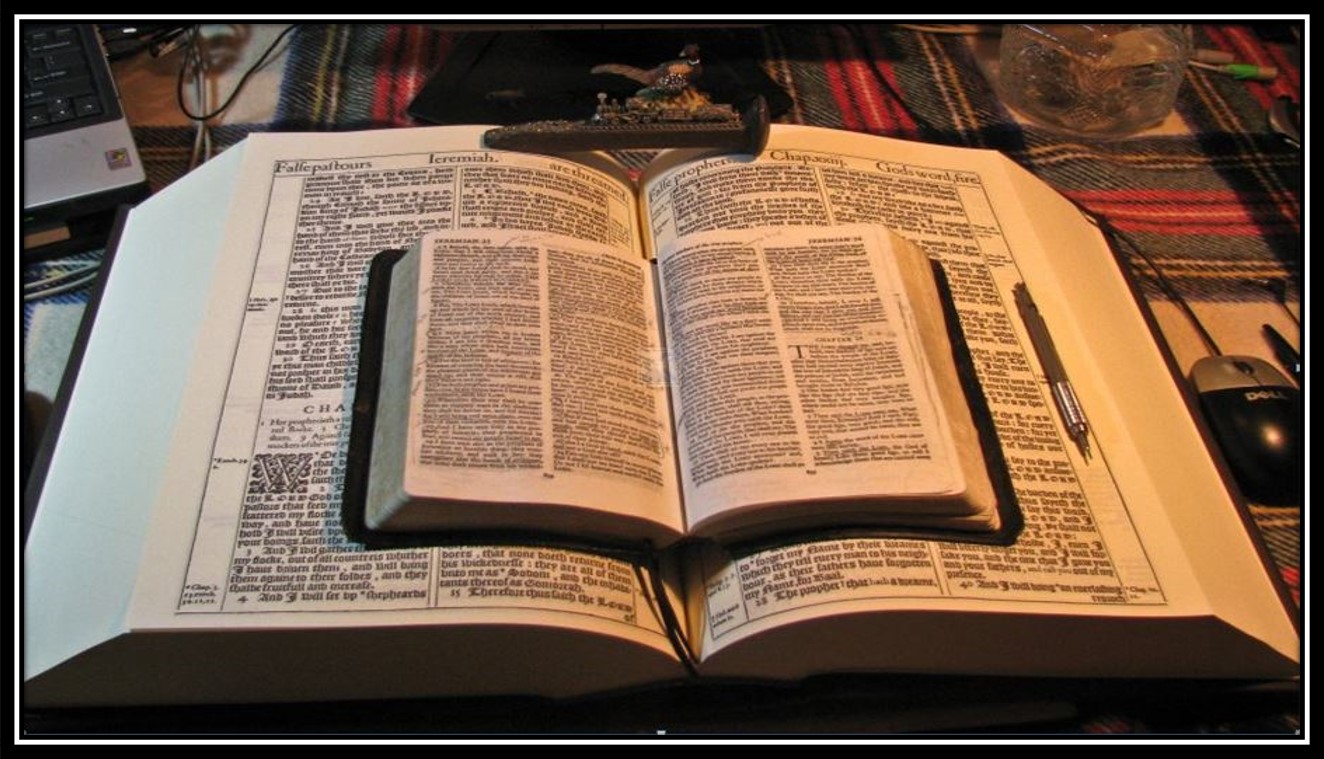 Because of the “goodness of God” that is taught only by Paul and found only in a King James 1611 Bible, I sincerely hope this Bible study/commentary presentation has brought you to a new level of Biblical / Scriptural awareness and understanding…
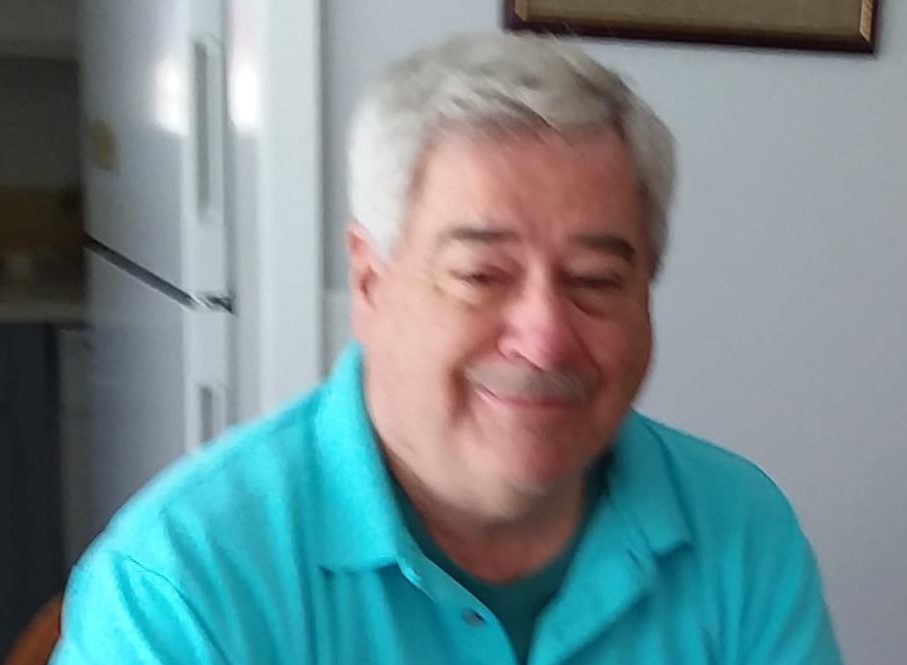 This presentation was created and presented by
Mikel Paulson
2 Gretchen Ln, Bella Vista, AR 72715 509-876-1611   www.scatteredchristians.org www.paulson1611rd.org
Email: sousaman1611@cox.net
…or maybe you just need to receive that ‘new beginning’ with a soul saving ‘quickening’ in your life based on what you have just learned from the Risen Christ, through Paul, and as found only in the King James 1611 Bible.
It is the ‘goodness of God’ that leadeth thee to repentance today, and it is a peaceful and excitingly joyful repentance with 
the riches of the full assurance of understanding 
and the peace of God that passeth all understanding.  
Romans 2:4; Colossians 2:2; Philippians 4:7
Remember, it is NOT the ‘severity of God’ that will lead you or anyone else to repentance today.
However, during the coming ‘time of great tribulation,’ this marvelous ‘goodness of God’ ends and the ‘severity of God’ returns - and I personally do believe that this ‘time of great tribulation’ appears to be coming soon!
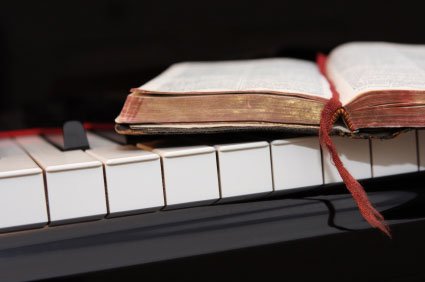 For then shall be great tribulation, such as was not 
since the beginning of the world to this time, no,
nor ever shall be.    Matthew 24:21
Alas, be comforted today: The goodness of God is still in place ‘for’ us and ‘to’ us during this Dispensation of the Grace of God.
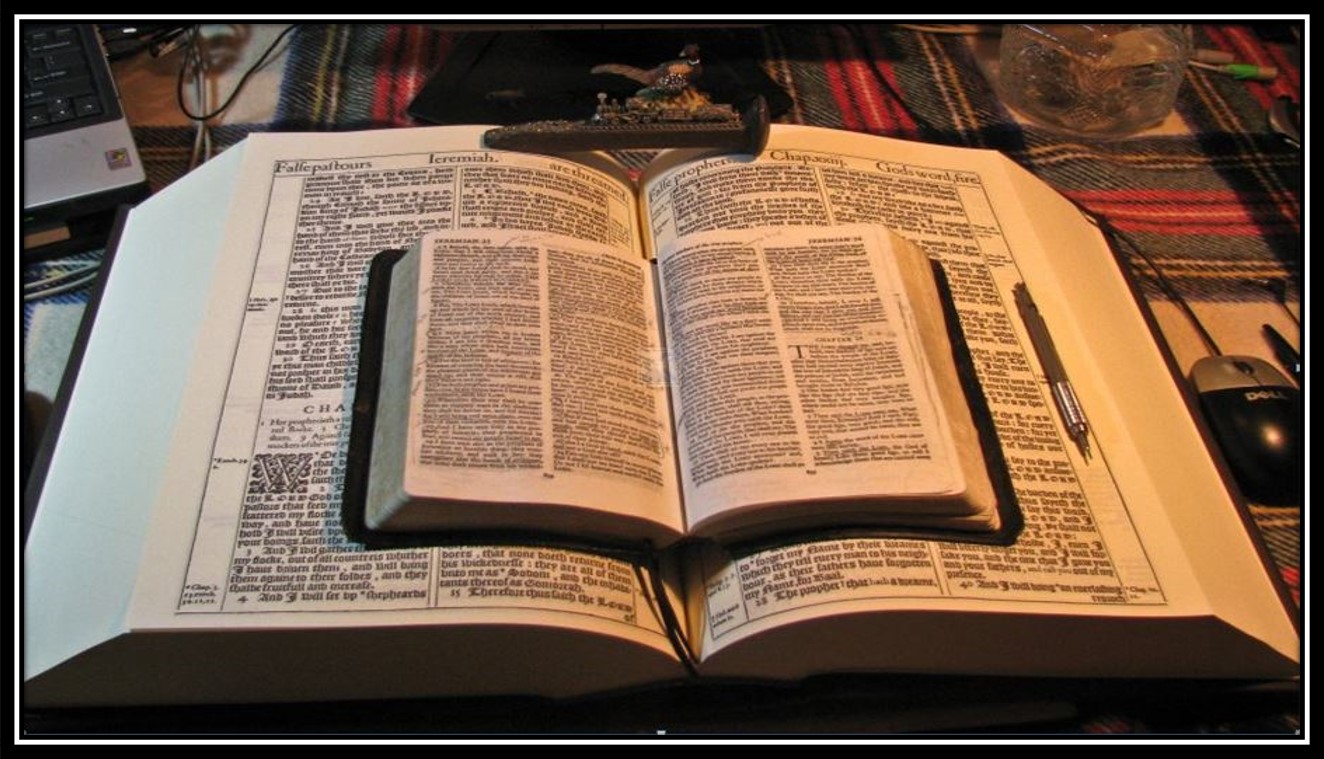 Charity never faileth:
but whether there be prophecies, they shall fail;
whether there be tongues, they shall cease;
whether there be knowledge, it shall vanish away. 
For we know in part, and we prophesy in part.
But when that which is perfect is come,
then that which is in part shall be done away.  
I Corinthians 13:8-10
“That which is perfect” came in 1611.
It is was and is the King James 1611 Bible
Behold, the days come, saith the Lord GOD,
that I will send a famine in the land,
not a famine of bread,
nor a thirst for water,
but of hearing the words of the LORD: 
And they shall wander from sea to sea,
and from the north even to the east,
they shall run to and fro to seek the word of the LORD,
and shall not find it. 
In that day shall the fair virgins and young men
faint for thirst.
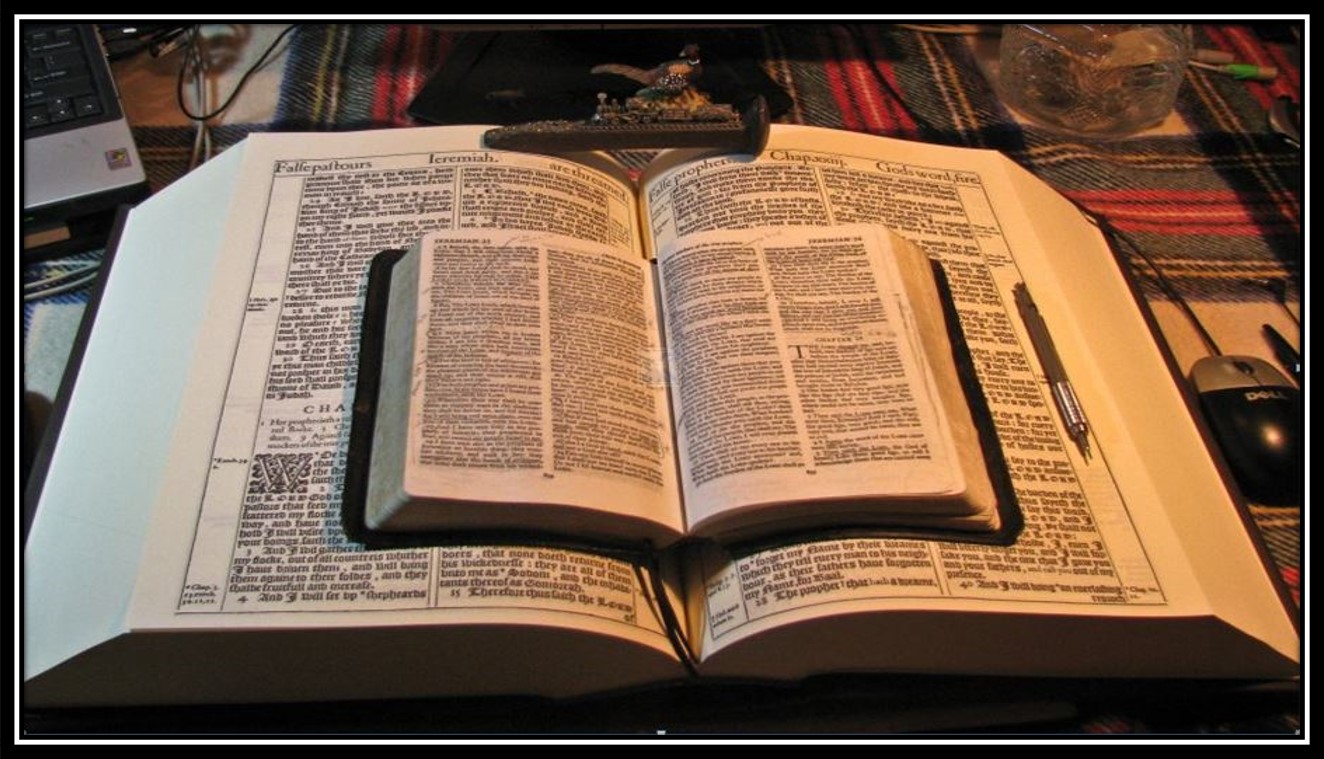 One more time and I will tell you it won’t be the last… but it so incredibly important in order to simply understand the Scriptures: 
That while we realize that Genesis to Revelation was all written ‘FOR’ all of us according to Romans 15:4,
For whatsoever things were written aforetime were written for our learning,
that we through patience and comfort of the scriptures might have hope, 
we must also realize and remember that God is directing Paul’s books ‘TO’ the Gentiles/Heathen - us…
…including those who think the judgment of God is ‘not fair’ or even ‘not true’, etc.

We see that the Judgment of God IS fair and includes everyone, believe it or not!
But the fact is that during today’s dispensation of the grace of God, God provided Himself and gave us the 
option to stand before Him on your terms or put your faith and trust on Him to take your judgment Himself!

Don’t wait until it is too late because then you won’t have that choice available!
The End